«ГТО - путь к здоровью»
ГТО Готов к труду и обороне
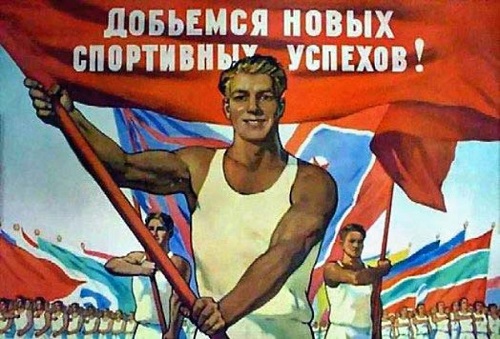 Почтовые марки СССР с эмблемой ГТО
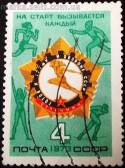 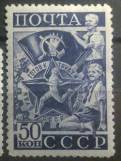 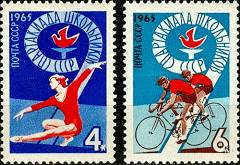 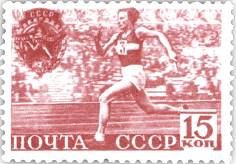 Значки ГТО
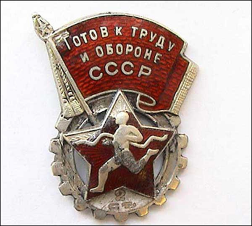 Первым обладателем знака ГТО I ступени стал знаменитый конькобежец Яков Федорович Мельников.
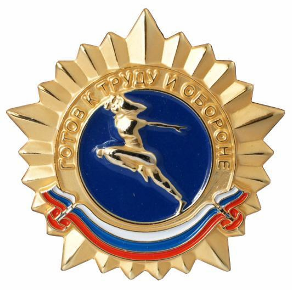 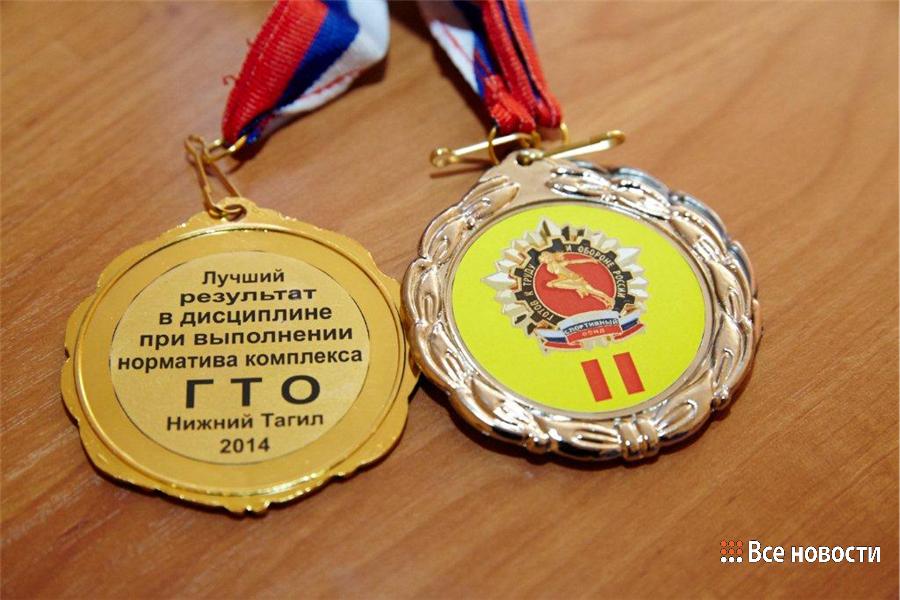 ё